PHÒNG GIÁO DỤC VÀ ĐÀO TẠO QUẬN LONG BIÊN
TRƯỜNG TIỂU HỌC NGỌC LÂM 



Môn: Đạo đức
Lớp 1


Bài 6: Nghiêm trang khi chào cờ
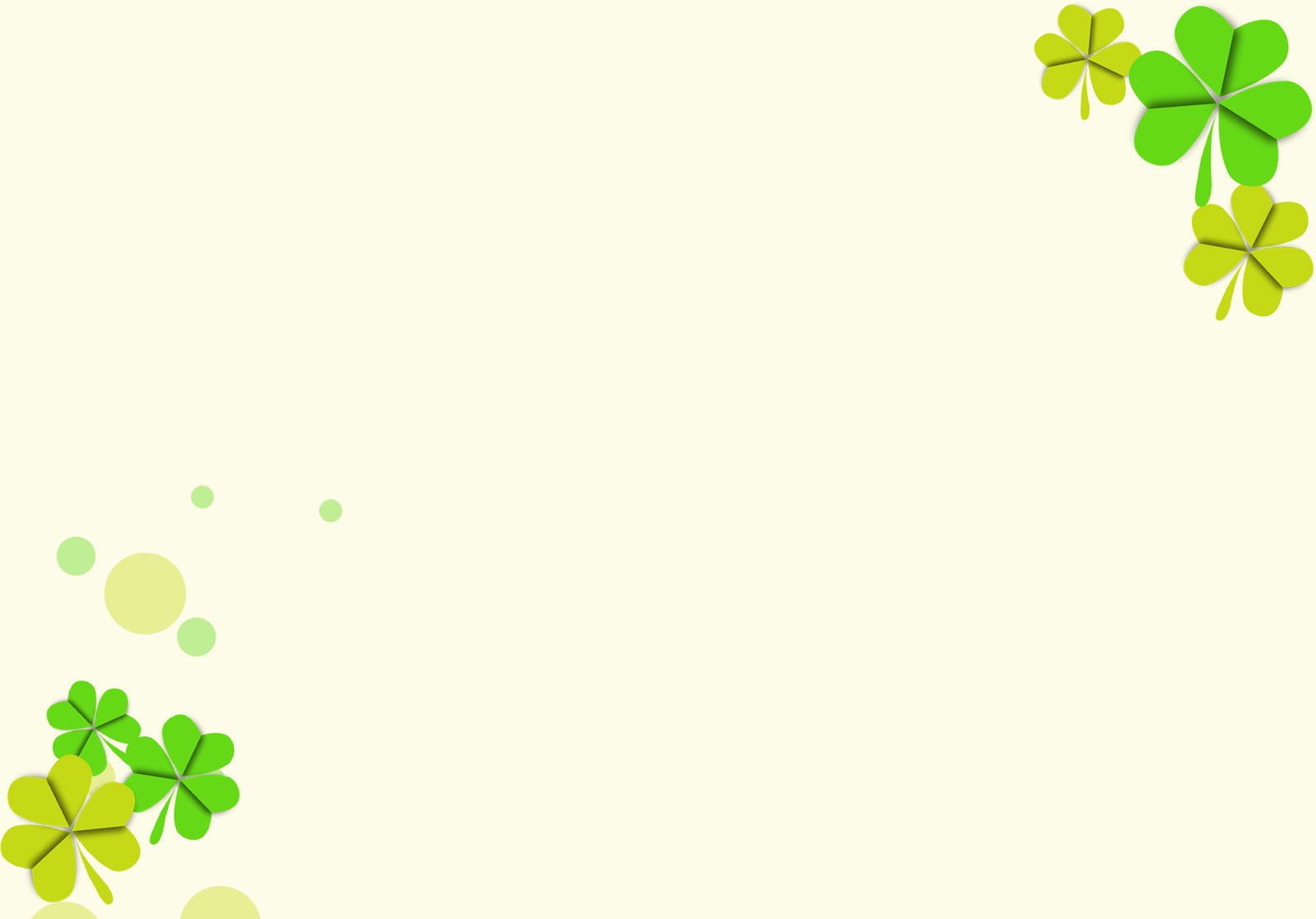 ÔN  BÀI CŨ
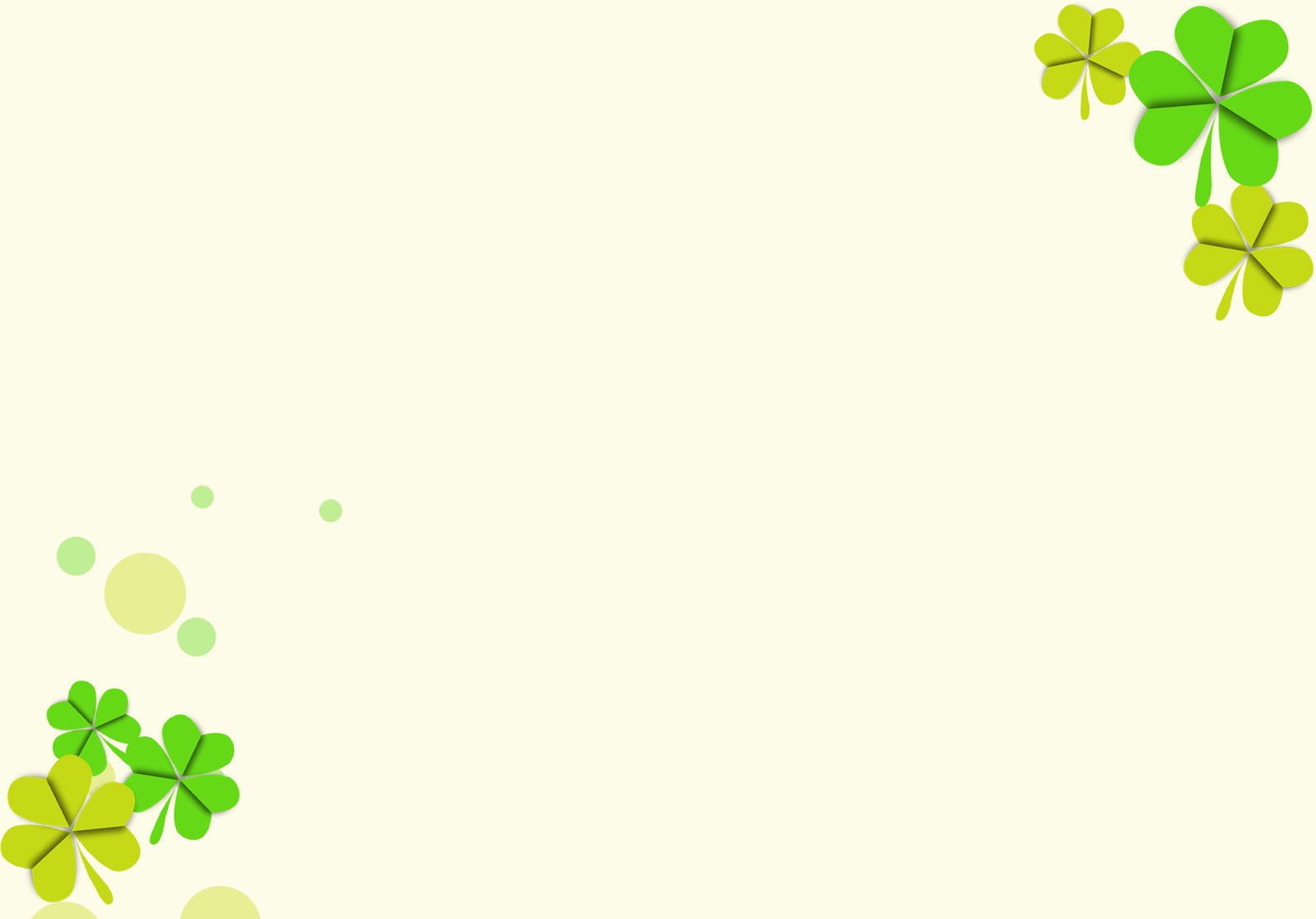 Hoạt động 1: Quan sát
? Từng bạn trong tranh là người nước nào?
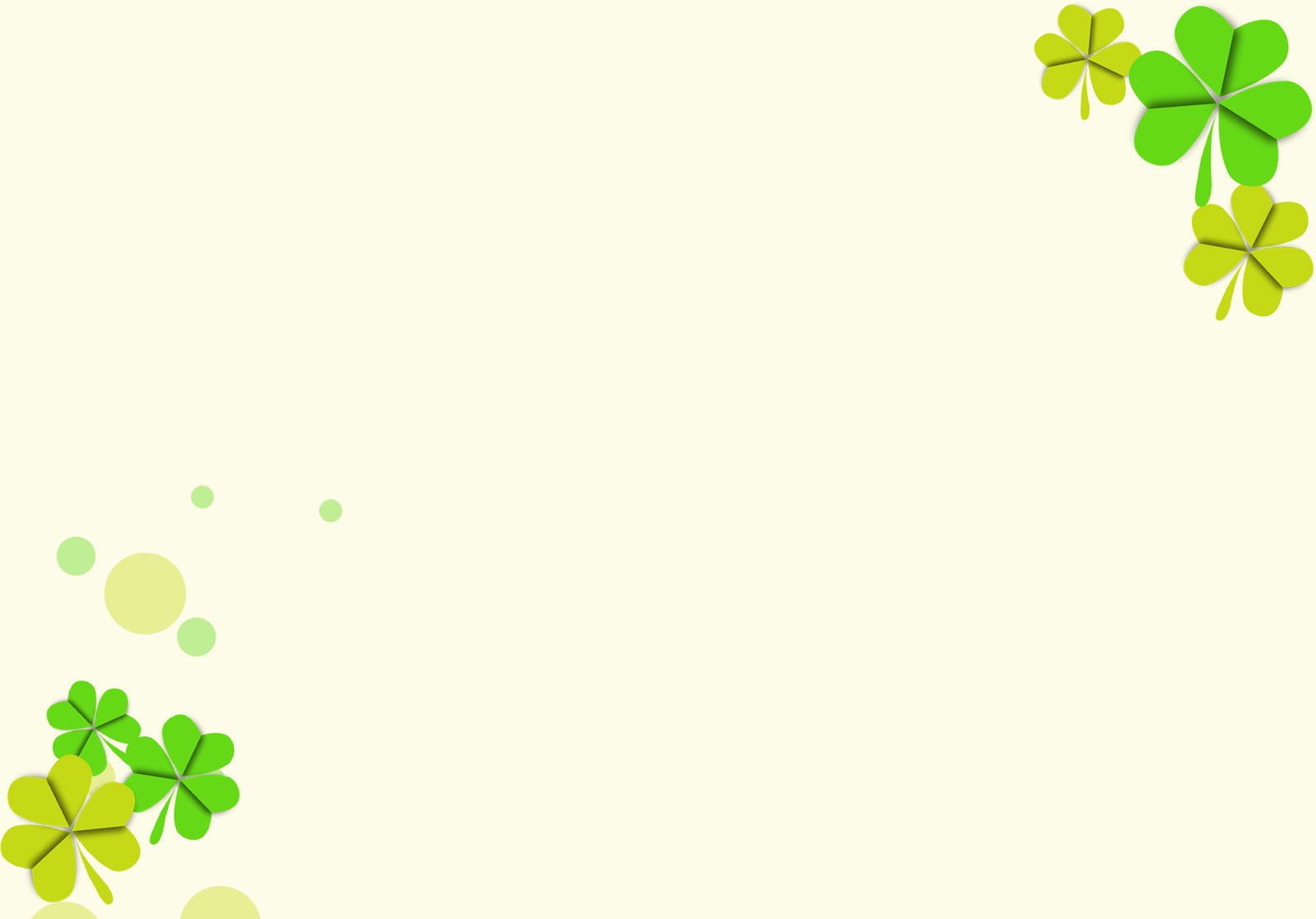 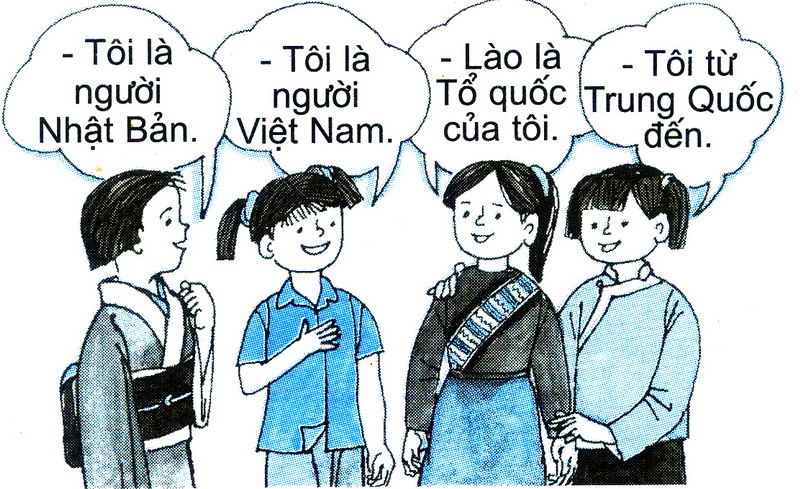 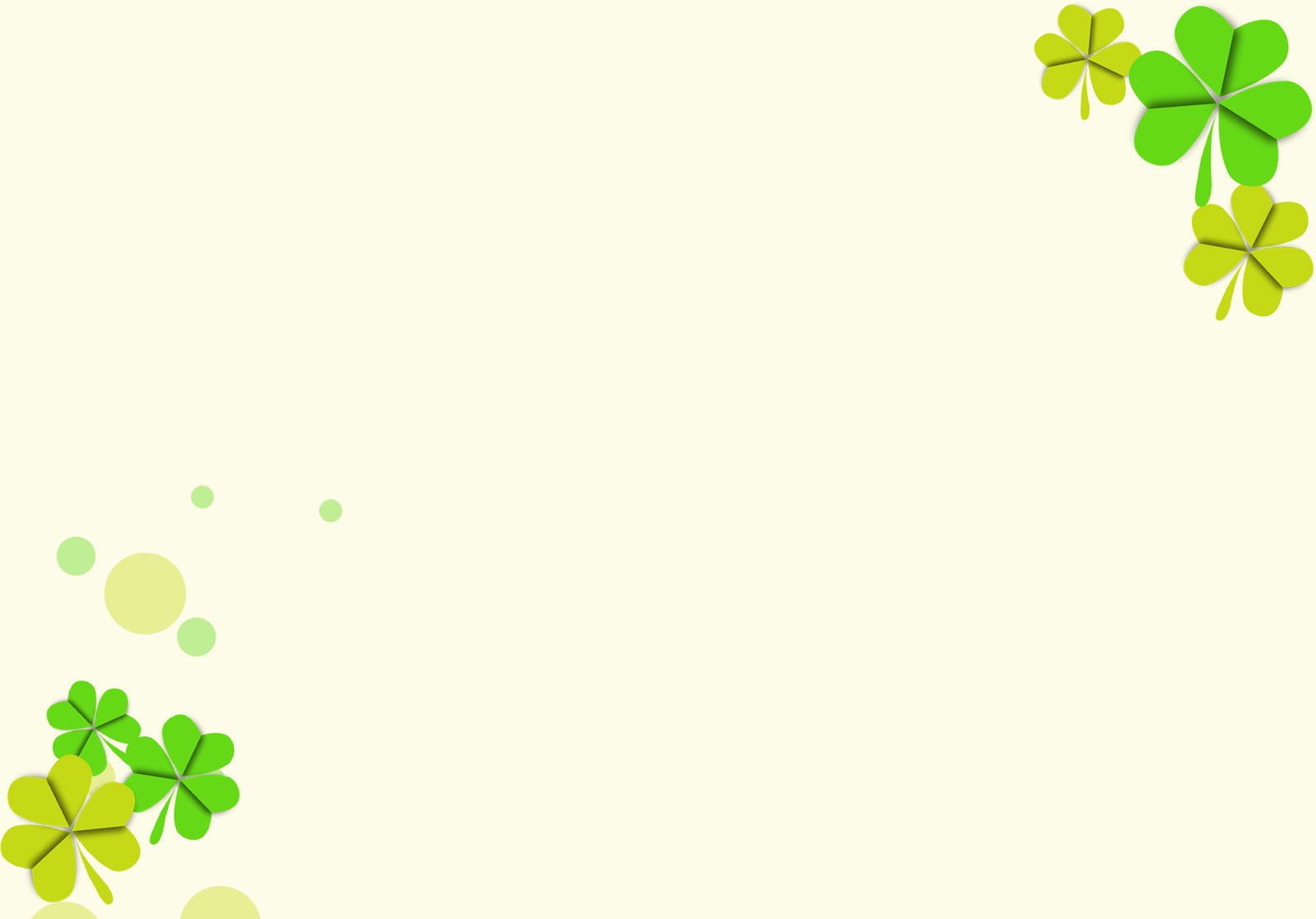 Hoạt động 2: Thảo luận
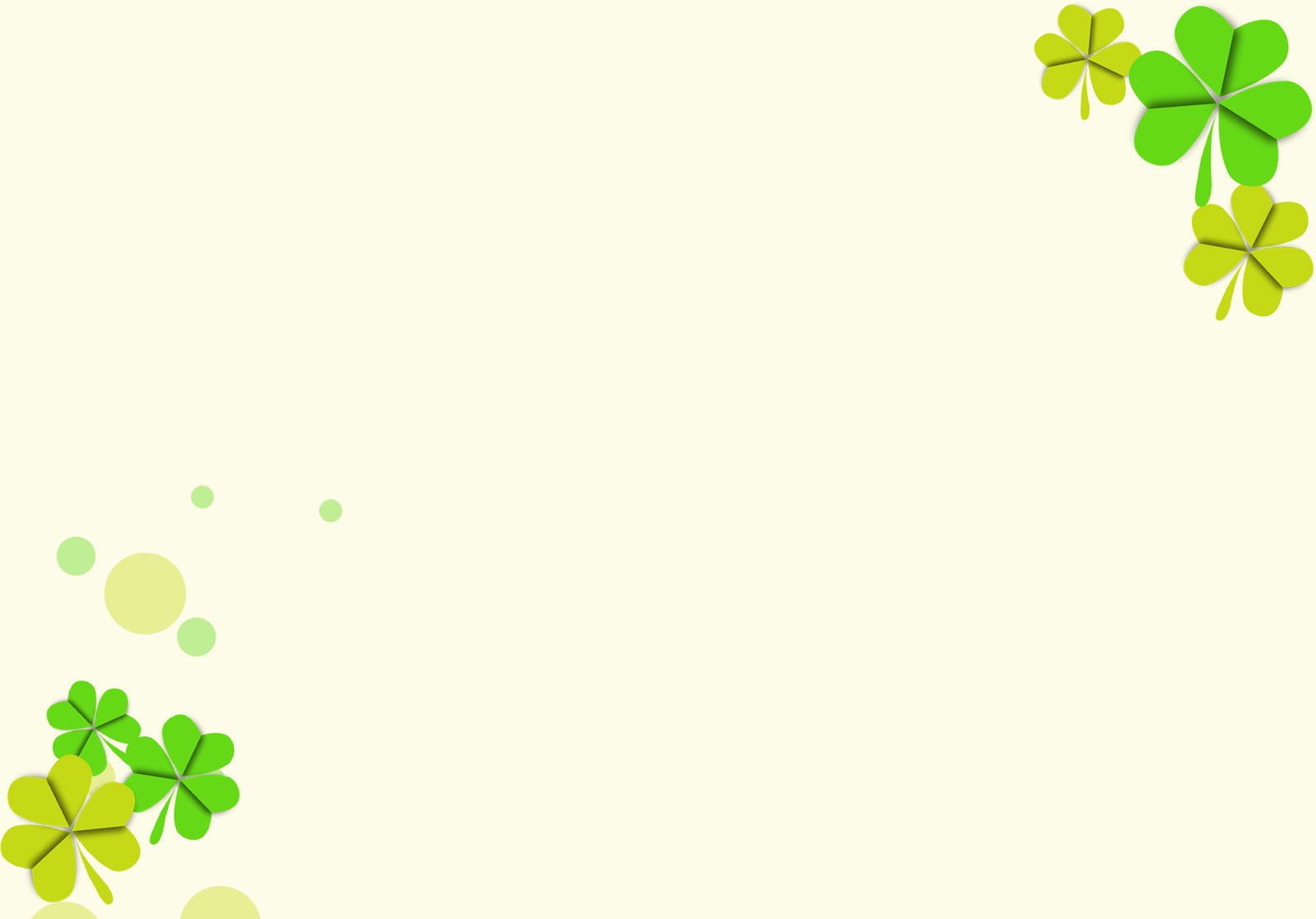 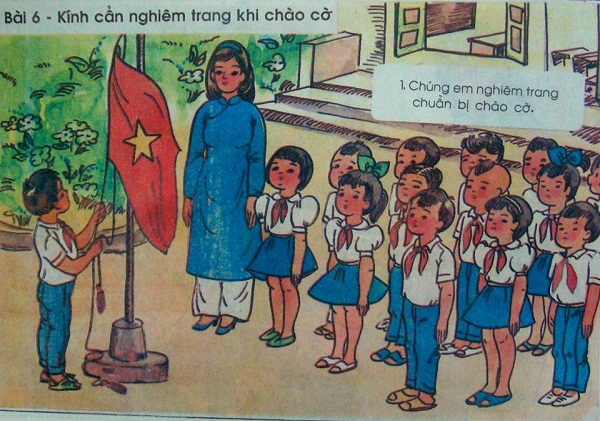 Giờ chào cờ đầu tuần
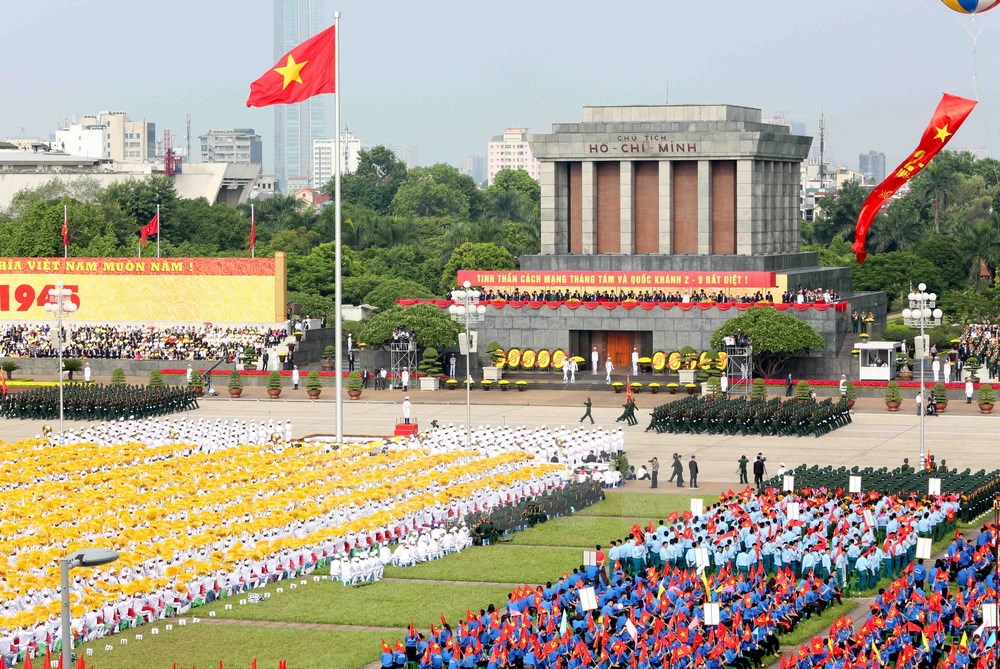 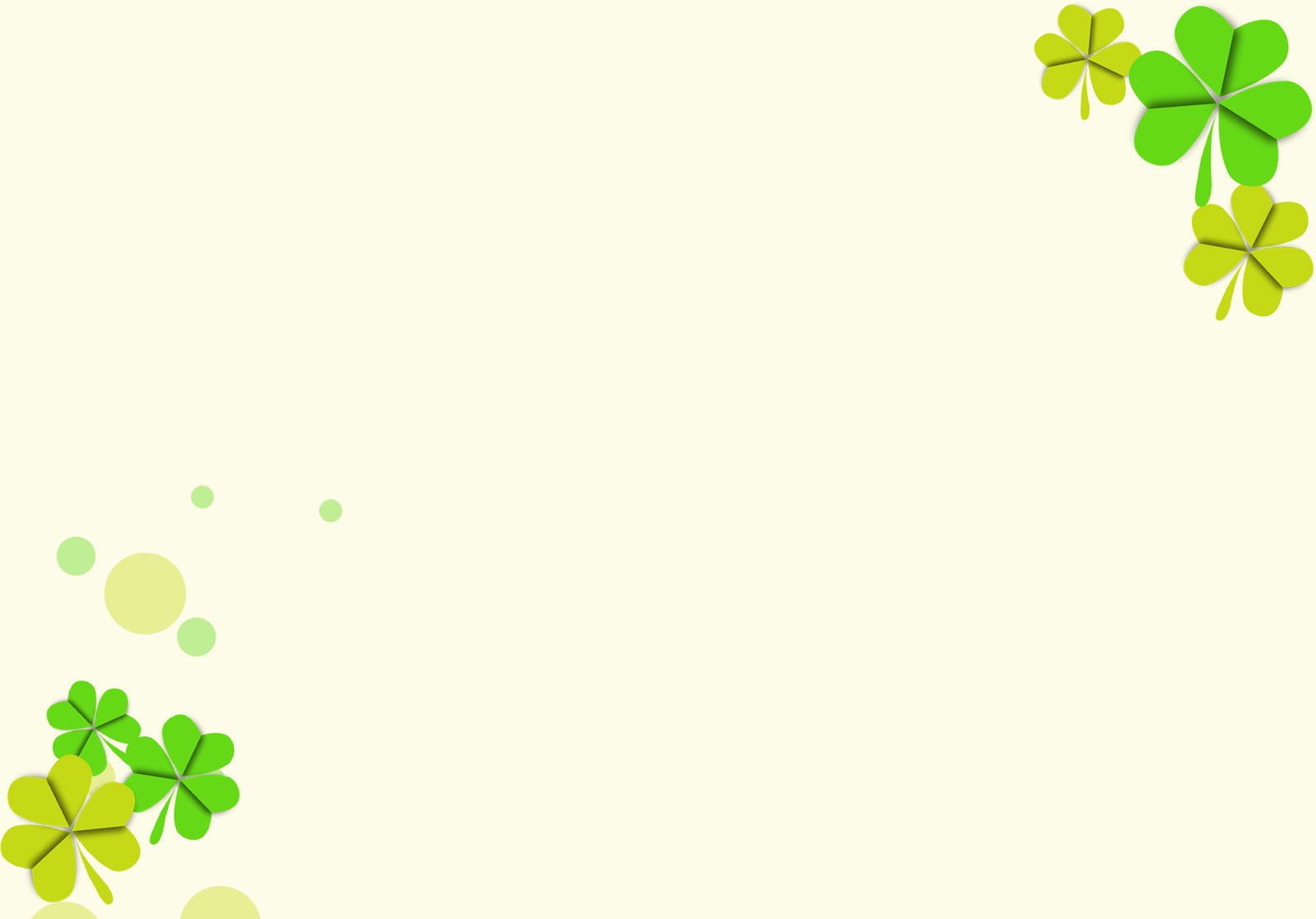 Chào cờ ở Lăng Bác
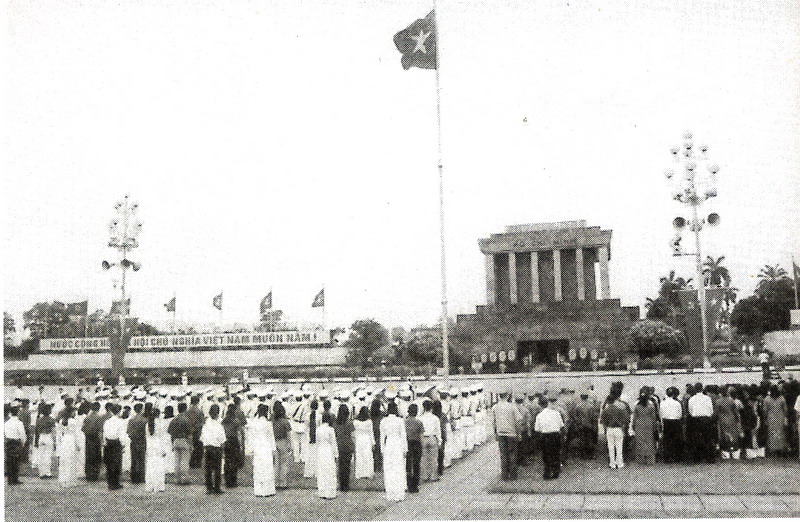 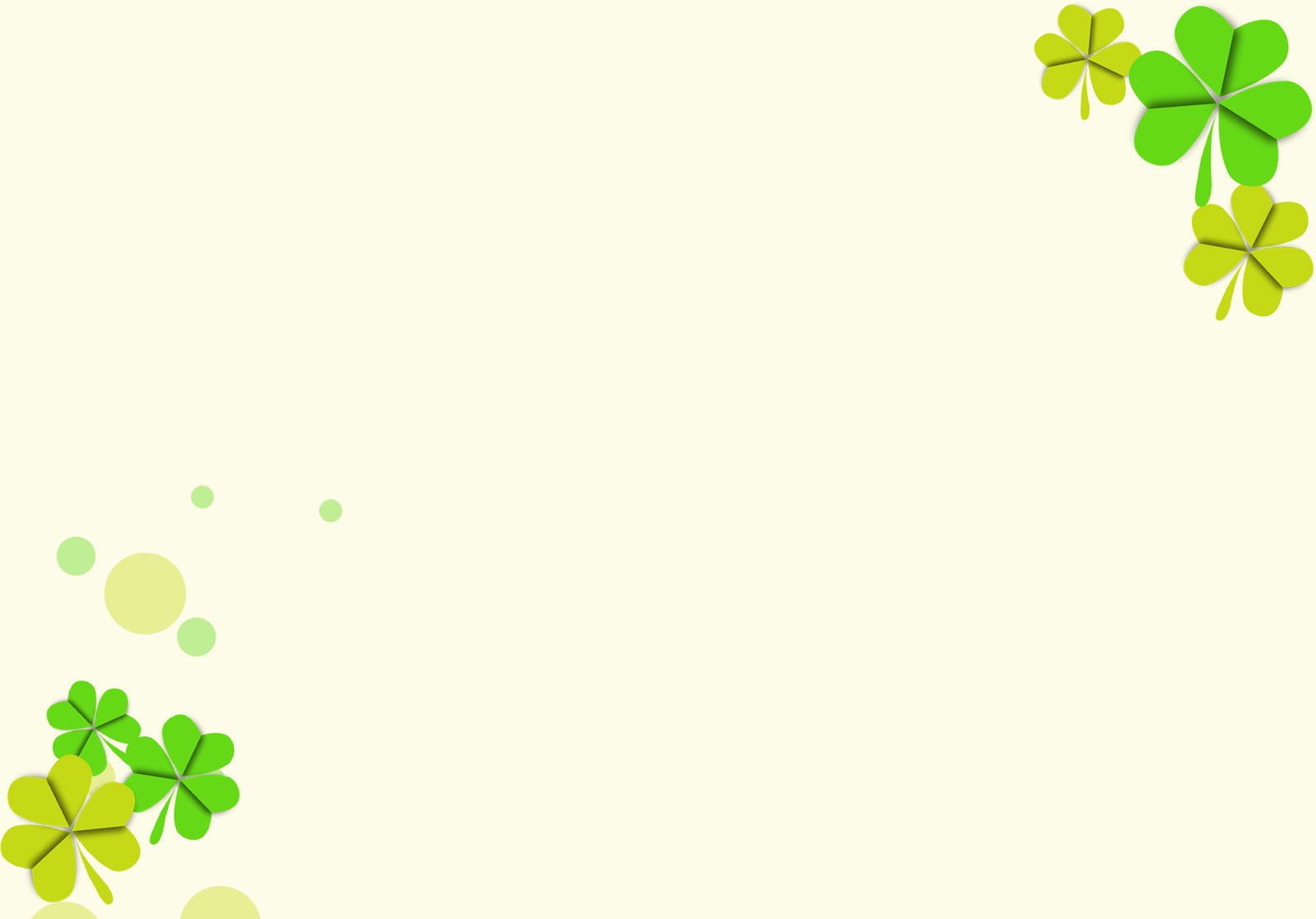 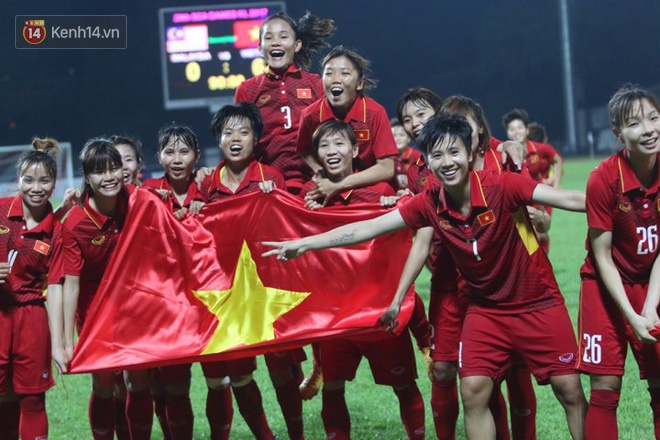 Bóng đá nữ Việt Nam vô địch Sea Games 29